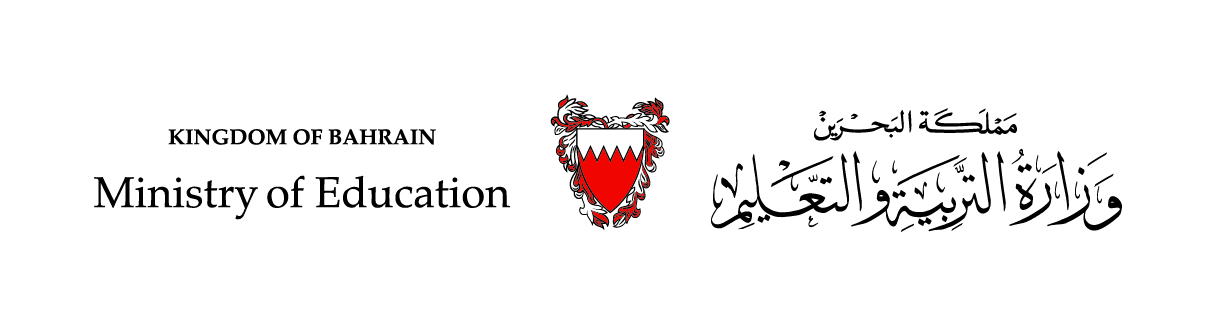 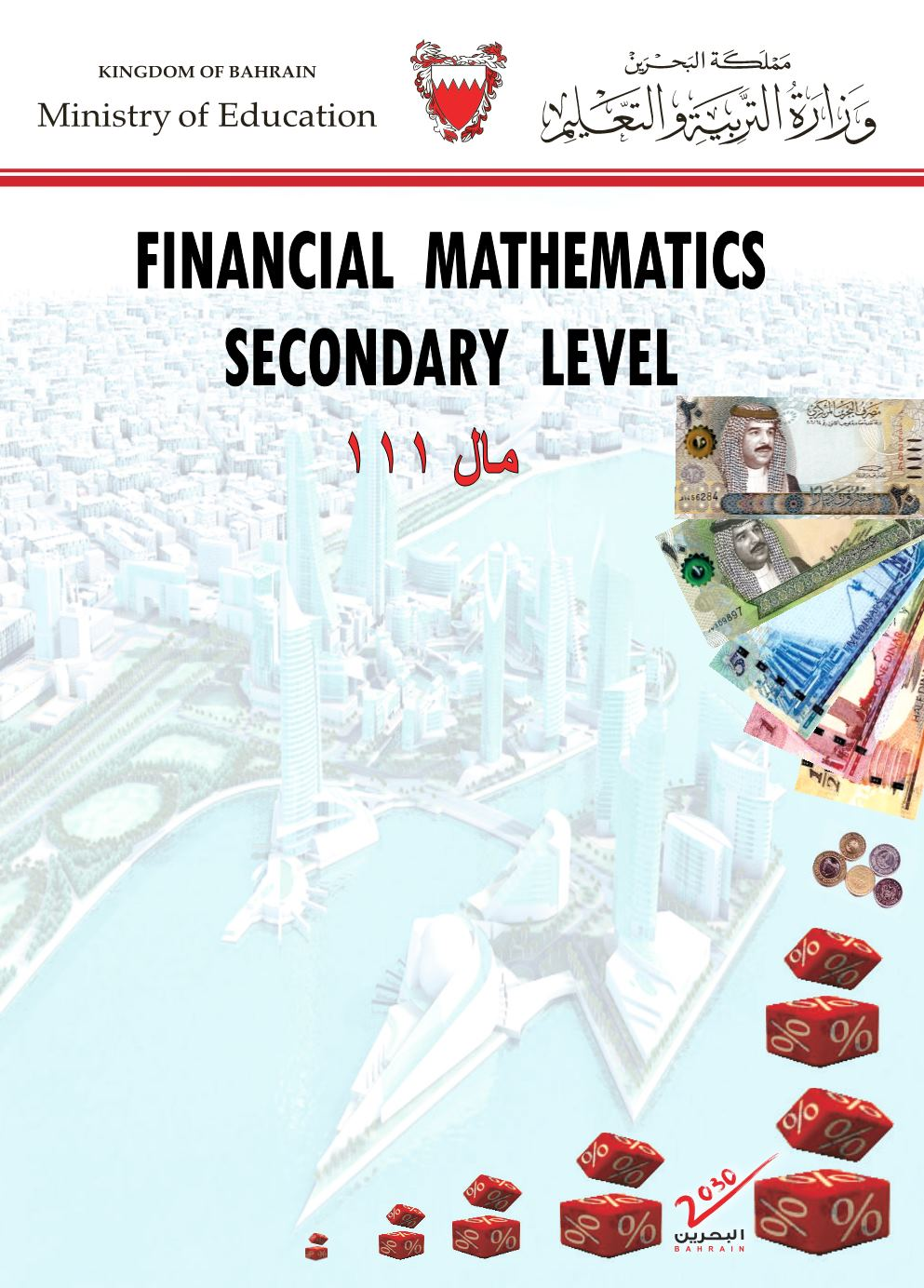 Unit 1-2Simple Interest
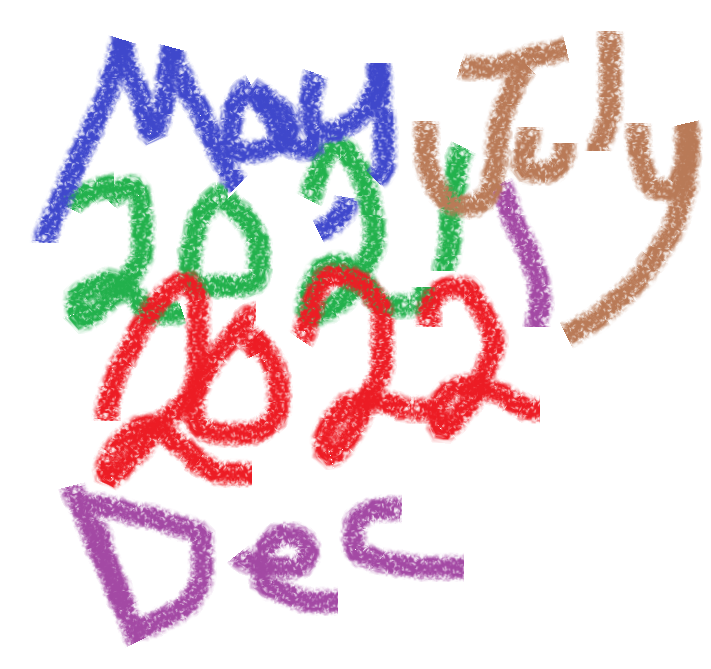 FINANCIAL MATHEMATICS 
Fin 111
First semester                                          Class: second                            Pages: 12- 18
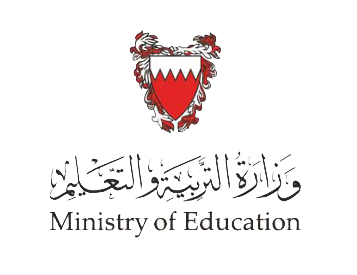 Objectives
At the end of this course, Student should be able to:
1- Recognizing the concept of Interest.
2- Explaining  types of the Simple interest.
3- Identifying  the method of calculating Simple interest.
4- Identifying  the method of calculating monthly and years.
Simple Interest
Formula of simple interest
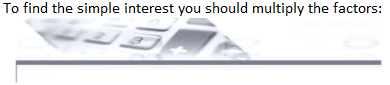 Simple interest  = Principal  x  interest  rate  x   Time

            SI          =       P       x            i          x      T
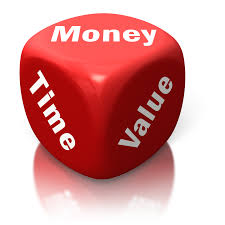 The money invested, deposited or borrowed.
The percentage (%) of simple interest.
The time period of the loan (years, months).
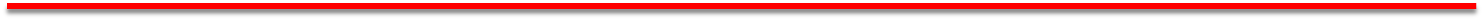 Lesson: Simple interest - years & months            Financial Mathematics   Fin:111
وزارة التربية والتعليم – 2021م
Simple Interest
Formula of simple Amount
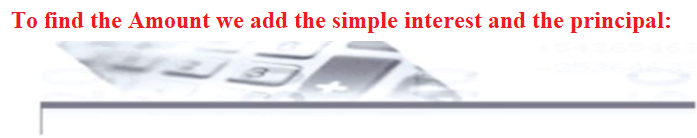 Amount =   Simple interest    +   Principal 
      A       =            SI                 +         P
The money invested, deposited or borrowed.
Simple interest= SI  =  P   x   i   x   T
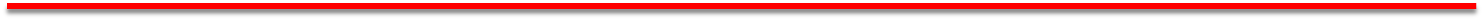 وزارة التربية والتعليم – 2021م
Lesson: Simple interest - years & months            Financial Mathematics   Fin:111
Simple Interest- years
Example:
           Hoda invested BD5,000 in N.B.B with interest rate of 4%. 
        How much interest and amount would she earn after 3 years?
Simple Interest  =  Principal   x   Interest rate    x  Time                                 
                     S.I          =       P         x            i               x     T                       
                                =     5,000        x            %4           x    3     
                              =    BD 600
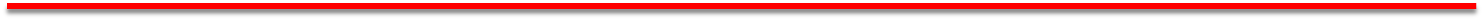 وزارة التربية والتعليم – 2021م
Lesson: Simple interest - years & months            Financial Mathematics   Fin:111
Amount- years
Example:
           Hoda invested BD5,000 in N.B.B with interest rate of 4%. 
        How much interest and amount would she earn after 3 years?
=  5,000 x %4    x  3 
=    BD 600
Amount      =   Principal  +     Simple Interest     
                    A       =      P          +       S.I
                               =    5000         +           600              =  BD 5600
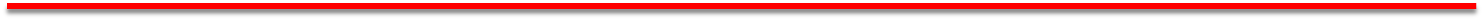 وزارة التربية والتعليم – 2021م
Lesson: Simple interest - years & months            Financial Mathematics   Fin:111
Simple Interest- years
Example:
If some one borrowed BD6,000 from BBK for 3.5 years at 5% 
simple annual interest - how much amount will he earn?
Simple Interest  =  Principal   x   Interest rate    x  Time                                 
                     S.I          =       P         x            i               x     T                       
                                =     6,000        x            5%          x    3.5
                                 =    BD 1050
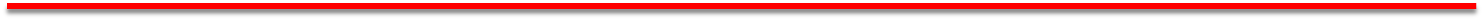 وزارة التربية والتعليم – 2021م
Lesson: Simple interest - years & months            Financial Mathematics   Fin:111
Divide the number of months by 12
Simple Interest- Months
Example:
Jassim put BD1,000 into a saving account at Bank. The interest on this account is 3.5% for 9 months. How much will Jassim have at the end of that period ?
Simple Interest  =  Principal   x   Interest rate    x  Time /12                
                     S.I          =       P         x            i               x       T/12                       
                                =     1,000        x         3.5%           x     9/12 
                                =    BD 26.250
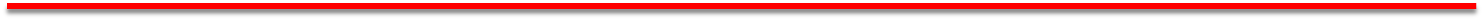 وزارة التربية والتعليم – 2021م
Lesson: Simple interest - years & months            Financial Mathematics   Fin:111
Amount- Months
= 1,000  x  3.5%   x 9/12 
 =    BD 26.250
Example:

Jassim put BD1,000 into a saving account at Bank. The interest on this account is 3.5% for 9 months. How much will Jassim have at the end of that period ?
Amount      =   Principal  +     Simple Interest     
                    A            =        P          +       S.I
                               =       1000      +           26.250              
                               =  BD 1026.250
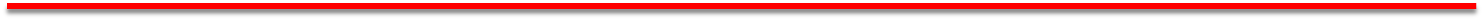 وزارة التربية والتعليم – 2021م
Lesson: Simple interest - years & months            Financial Mathematics   Fin:111
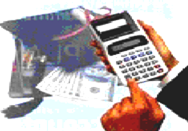 Evaluation
Choose the correct answer for the following:
1-Find the simple interest on BD10,500 at 4½% for 5 years.
a- BD 2598.750
b- BD 2.598
c- BD 2362.500
d- BD 13098.500
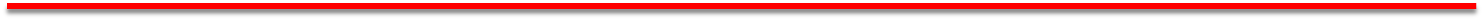 وزارة التربية والتعليم – 2021م
Lesson: Simple interest - years & months            Financial Mathematics   Fin:111
2-Find the Amount  of BD5,000 at 4 % for 3.75 years.
a- BD 0.750
b- BD 5750
c- BD 750
d- BD 4250
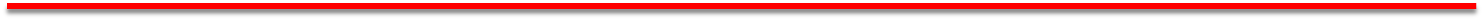 وزارة التربية والتعليم – 2021م
Lesson: Simple interest - years & months            Financial Mathematics   Fin:111
3-Saeed opens a saving account in a bank with an annual interest rate of 2.5%. If he deposits BD580 to the account, how much interest will he earn after 4 years?
a- BD 58
b- BD 638
c- BD 522
d- BD 580
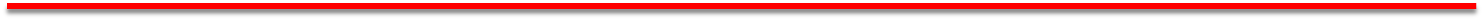 وزارة التربية والتعليم – 2021م
Lesson: Simple interest - years & months            Financial Mathematics   Fin:111
4-Calculate the Amount of the following:
a- BD 2200
b- BD 4950
c- BD 2570
d- BD 200
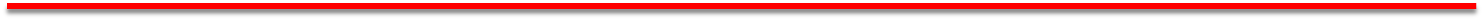 وزارة التربية والتعليم – 2021م
Lesson: Simple interest - years & months            Financial Mathematics   Fin:111
5- What is the interest on $ 8,400 invested for 6 months at 7%  Simple interest?
a- $ 3528
b- $ 8694
c- $ 11928
d- $ 294
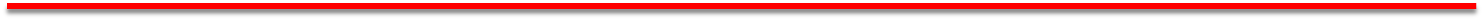 وزارة التربية والتعليم – 2021م
Lesson: Simple interest - years & months            Financial Mathematics   Fin:111
6- Calculate the amount of BD2100 invested for 3 years and 3 months at 11%.
a- BD 2850.750
b- BD 2762.3
c- BD 2793
d- BD 2693
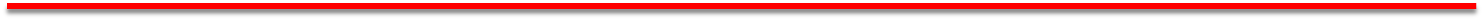 وزارة التربية والتعليم – 2021م
Lesson: Simple interest - years & months            Financial Mathematics   Fin:111
Si= 10500x4.5%x5
BD 2362.500
أضغط علي السهم للانتقال للسؤال التالي
أضغط علي السهم 
للمحاولة مرة أخرى
SI= 5000x4%x3.75= BD750
A= 5000 + 750 = BD5750
أضغط علي السهم للانتقال للسؤال التالي
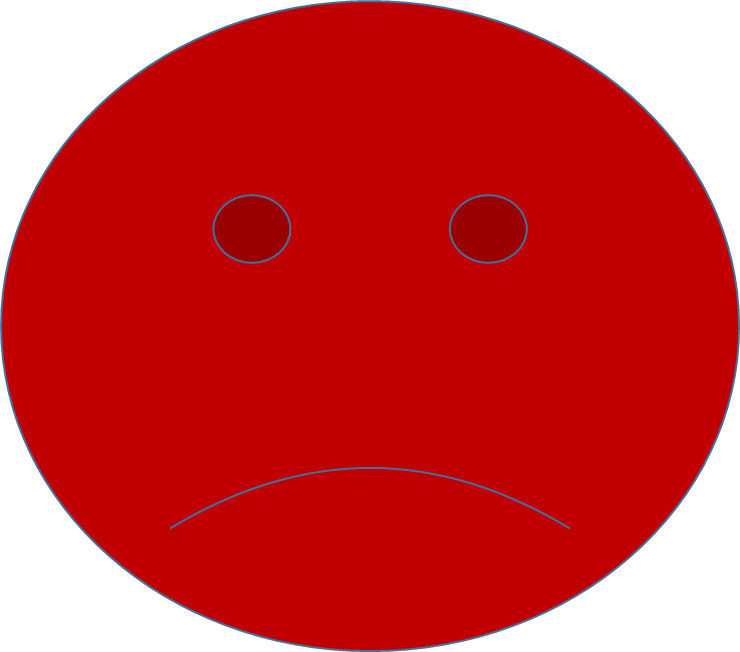 أضغط علي السهم 
للمحاولة مرة أخرى
Si= 580x2.5%x4=
BD 58
أضغط علي السهم للانتقال للسؤال التالي
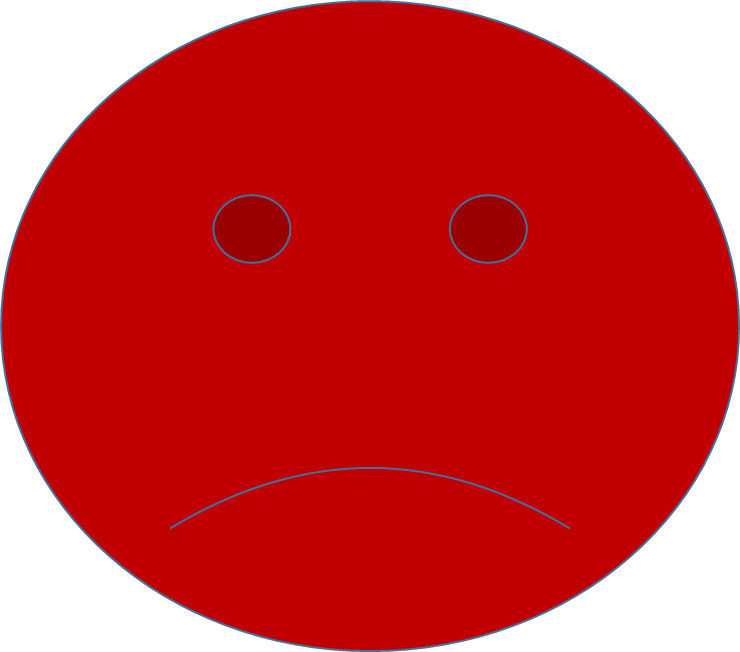 أضغط علي السهم 
للمحاولة مرة أخرى
Si= 2750x10%x8+2750=
BD 4950
أضغط علي السهم للانتقال للسؤال التالي
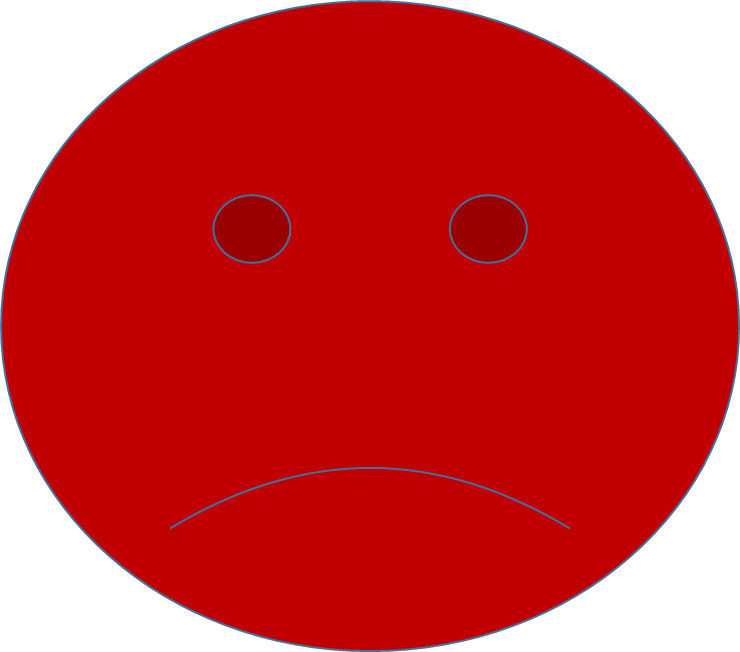 أضغط علي السهم 
للمحاولة مرة أخرى
Si= 8400x7%x6÷12=
BD 294
أضغط علي السهم للانتقال للسؤال التالي
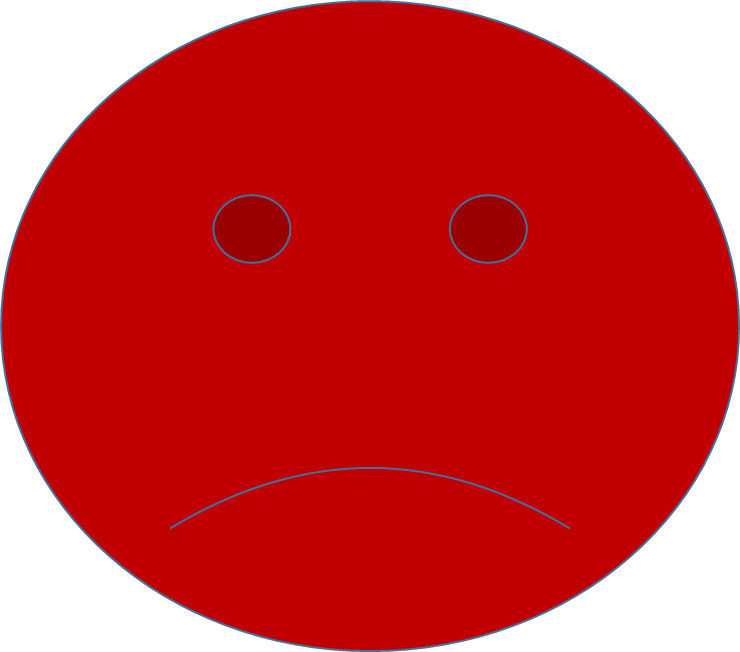 أضغط علي السهم 
للمحاولة مرة أخرى
Si= 2100x11%x3.25=BD 750.750
A= 2100 + 750.75 =BD 2850.750
أضغط علي السهم للانتقال للسؤال التالي
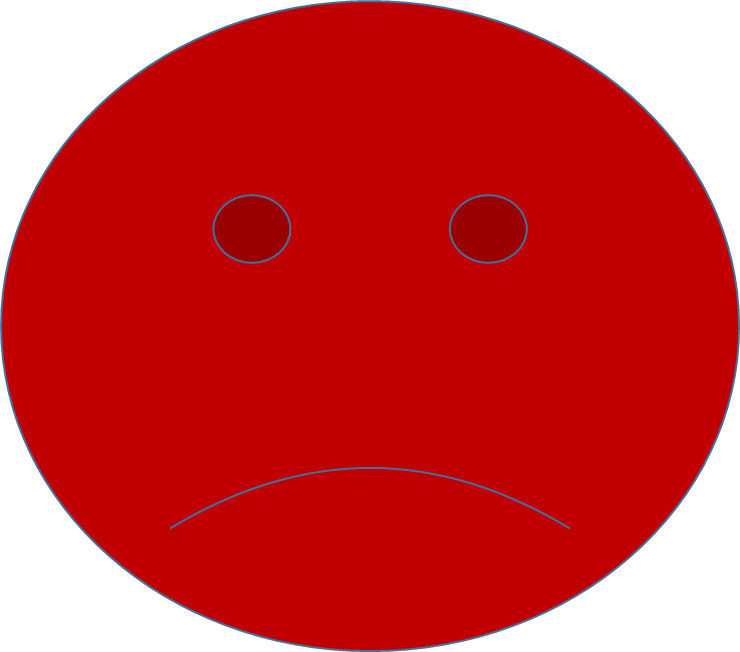 أضغط علي السهم 
للمحاولة مرة أخرى
The lesson ended
We hope
Success
Lesson Objective 
 Thank you
For more information:
    Visit the  www.Edunet.com
   Questions and activities of the book
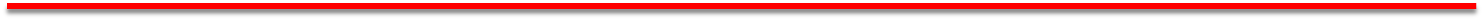 وزارة التربية والتعليم – 2021م
Lesson: Simple interest - years & months            Financial Mathematics   Fin:111